Reading and Writing
Semester 1 Lesson 4 
Anno academico 23/24
1
DOWNLOAD Sublist
 Mark words:       
 X = don’t know
XY = understand but don’t use
XX = understand and use
Go to www.natcorp.ox.ac.uk
Go to corpus.byu.edu/bnc/ and search for ‘in spite of’
P. 21-25

Writing task pg 24
Homework for lesson 4
2
Writing task peer review p. 189
1. Exchange files with a partner.
2. Use the checklist on p. 189
3. Mark file and make comments
4.  Edit your document 
5. Upload final text to Google Docs folder
3
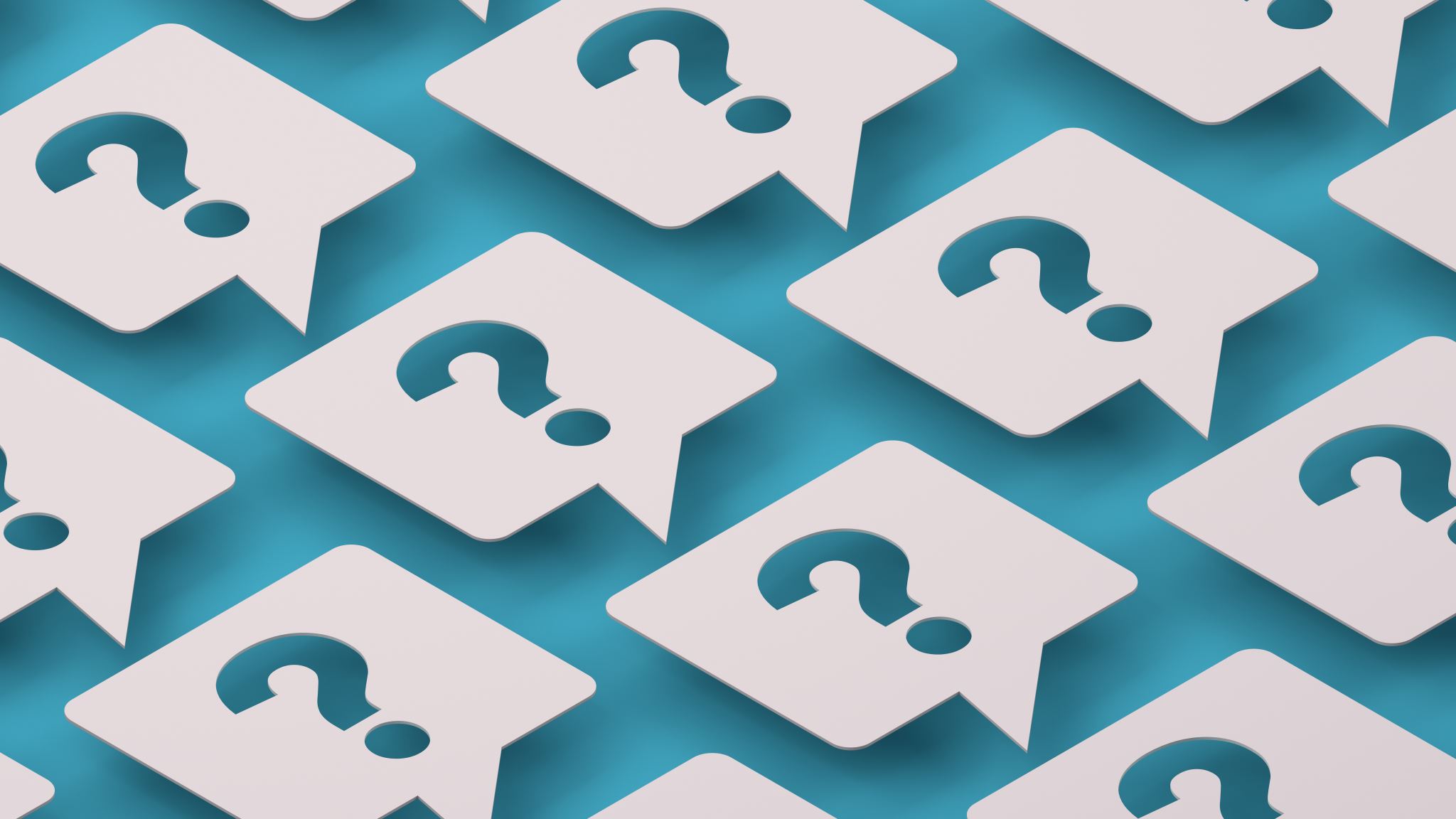 Concessive clauses and contrastive structures
Concessive clauses  - although, though, even though

Even though purchases can be made via social media, the feature is yet to catch on.

Are purchases possible? Are they popular?
What is the writer’s view?

Despite social media being a faster form of communication, it takes up more of our time.
IN SPITE OF

Children and smartphones: necessary for safety /dangerous for health
                                                                 						 P. 22
4
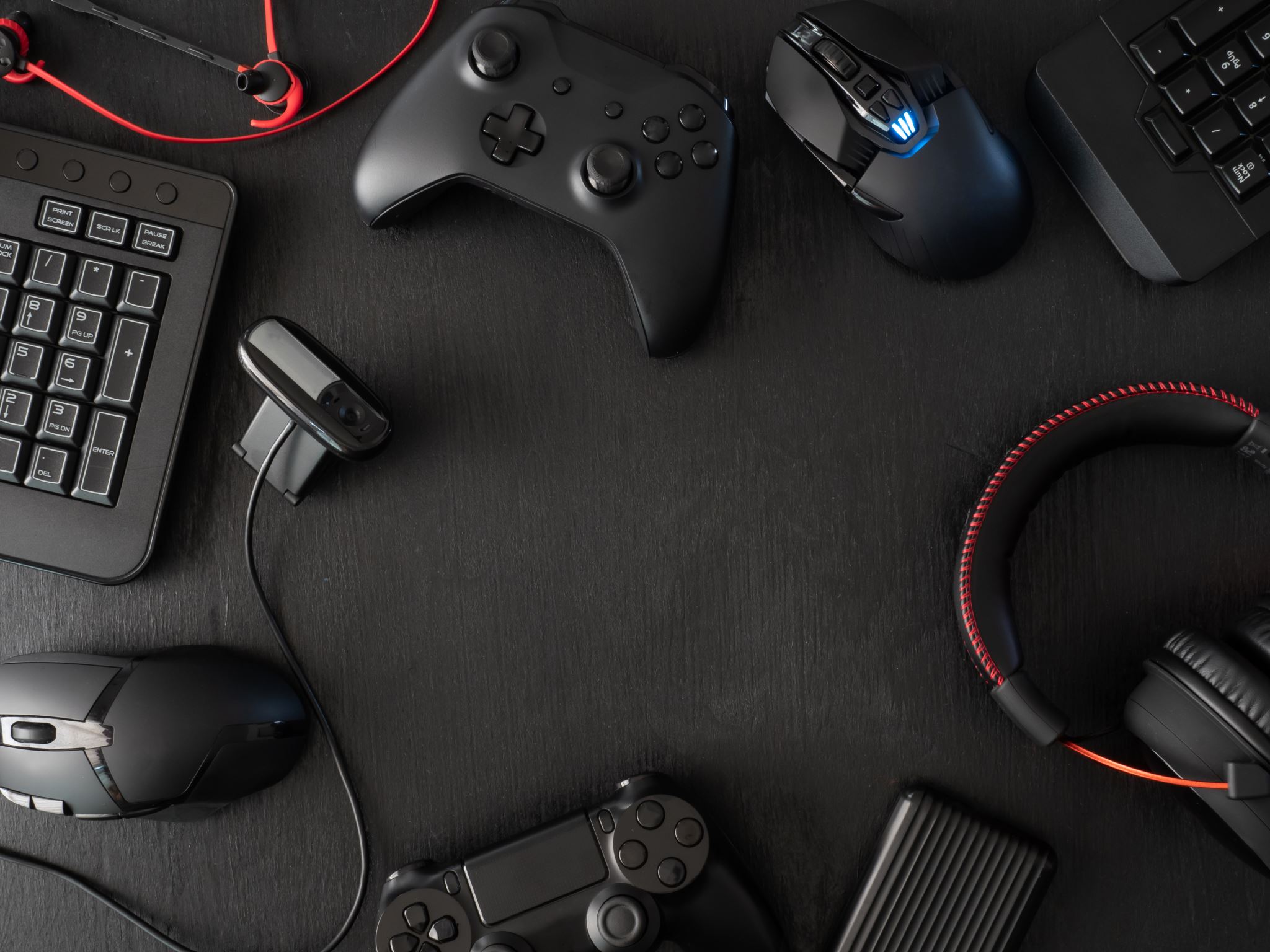 Mobile Gaming
https://www.macmillaneducationeverywhere.com/resource-pack/skillful-2nd-edition/level-4-reading-and-writing/skillful-2nd-edition-level-4-reading-and-writing-teachers-resource-center/video/unit-2-mobile-gaming/
5
Summarising
read
select core ideas
work on lexis
organise / reformulate

                           °°°°°°°°°°°°°
cite author/source
state main ideas
provide supporting evidence
remind reader of original author
6
The big picturesuccessful summary writing
Phase 1
Planning
read
select
organise
Phase 2
Production
write
proofread
7
lexis and structure
Vocabulary: key words  synonyms

Sentence structure  reformulation of content in your own words
8
Summary writing : Instant Satisfaction
P. 29

In pairs, work through the planning stages for a summary of the article Instant Satisfaction 
Questions to help:
What is the issue addressed in the article?
Why is it important?
What was done to address the issue?
How? Who is responsible?
What about the research is unique/advantageous/innovative?

 Swales & Feak
9
Homework for lesson 5
Download all sublists of AWL at 
https://www.wgtn.ac.nz/lals/resources/academicwordlist/publications/awlsublists1.pdf
Mark words like sublist 1 for sublist 2
Do p. 30 Close reading
P. 32 Reading vocabulary preview, p. 33-34 Gaming, Society, and the Individual
Page 35 Close Reading and Critical Thinking

Come preparared to discuss the article and topic

Upload writing assignment  on Social Media and Summary of Instant Satisfaction
10
VERY IMPORTANT DATES!
Make up lessons
December 13, 13-15 (lesson 8)
December 14, 11-13 (lesson 9)
Summary test: January 12th 9-11
Language Test: January 19th 9-13
11